การพยากรณ์ผู้ป่วยโรคไข้เลือดออก จ.ยโสธร ปี 2560ด้วยเทคนิคการวิเคราะห์ Time series
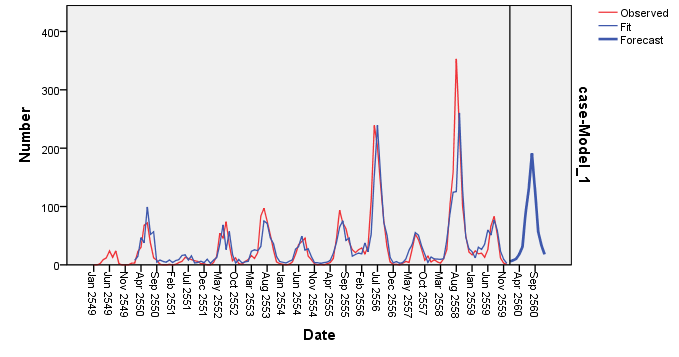 ค่าพยากรณ์ผู้ป่วยปี 60
หมายเหตุ : การเกิดโรคมีปัจจัยหลายอย่างที่เกี่ยวข้อง ควรใช้ข้อมูลนี้ด้วยความระมัดระวัง
กราฟแสดงจำนวนผู้ป่วยรายเดือน เปรียบเทียบกับจำนวนผู้ป่วยที่ได้จากค่าพยากรณ์
หมายเหตุ : การเกิดโรคมีปัจจัยหลายอย่างที่เกี่ยวข้อง ควรใช้ข้อมูลนี้ด้วยความระมัดระวัง
จำนวน(ราย)
เวลา (เดือน-ปี)
ค่าพยากรณ์ผู้ป่วยไข้เลือดออก จ.ยโสธร 
ปี 2560
หมายเหตุ : การเกิดโรคมีปัจจัยหลายอย่างที่เกี่ยวข้อง ควรใช้ข้อมูลนี้ด้วยความระมัดระวัง